Chapitre 9 : Un exemple de plan de séquence  
Tout professeur est libre de son organisation et de ses choix pédagogiques. Il peut suivre les propositions ci-dessous, les adapter ou utiliser le manuel à sa guise.
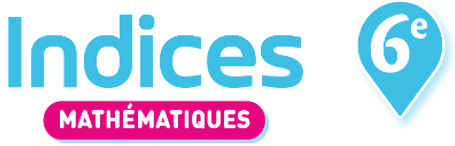 La notion d’angle et la comparaison de deux angles
1
La mesure d’un angle : avec un gabarit
2
2 - Technique de comparaison
Pour démarrer
 Rituel 1
Cours et  Méthode 2 
        1. Comparaison de deux angles
Exercices 
n° 23 – 18 – 53*
Pour les plus rapides
n° 54**
1 - Vocabulaire
Pour démarrer
n° 9 – 12 
Activité 1
Cours et Méthode 1
        1. La notion d’angle
Exercices
n° 27 – 32 – 34 – 50* –  52** 
     Pour les plus rapides
n° 33 – 36 – 51*
1 - Avec un gabarit
Pour démarrer
Rituel 2
Activité 2 
Exercices
n° 15 – 17 – 21 
Pour les plus rapides
n° 85 jeux
MathALEA
Ce que je dois savoir page 200
La nature d’un angle, angles adjacents et supplémentaires
La mesure d’un angle : avec un rapporteur
3
2
2 - Avec un rapporteur (mesurer un angle)
Pour démarrer
QF n°4 – 5  
Cours et Méthode 3 
2. La mesure d’un angle
Exercices
n° 39 – 40 – 56* – 58* – 61** – 64** 
Pour les plus rapides
n° 42 – 57* – 59* – 63**
1 - Vocabulaire : la nature d’un angle
Pour démarrer
QF n° 1 – 2 – 3 – 6 – 7 
Activité 3
Cours 
3. La nature d’un angle
Exercices
n° 13 – 19 – 74* – 46 – 75* – 90**
Pour les plus rapides
n° 14 – 41 – 43 – 86**
3 - Avec un rapporteur (construire un angle)
Pour démarrer
Rituel 3  et  n° 55
Méthode 4 
Construire un angle
Exercices
n° 24 – 44 – 45 – 66* – 69** – 71** 
Pour les plus rapides
n° 67* – 68* – 70 **
2 - Vocabulaire : angles adjacents et supplémentaires
Pour démarrer
QF n° 72 (questions 1 et 2)   et    n° 28 – 38
Cours
3. Angles adjacents et supplémentaires
Exercices
n° 72 (question 3) – 35 (questions 2 et 3) –76* (questions a. et b.) –  77*
Pour les plus rapides
n° 76* (question c.)
Angles opposés par le sommet et bissectrice d’un angle
4
3 - Problèmes
Pour démarrer
QF n° 78
QCM Bilan n° 84
Exercices
n° 95** – 93** – 97** 
Pour les plus rapides
n° 96** – 92**
2 - La bissectrice d’un angle
Pour démarrer
n° 80*  et  n° 11
Cours et Méthode 6 
4. Bissectrice d’un angle
Exercices
n° 47 – 81* – 83** 
Pour les plus rapides
n° 82**  – 94***
1 - Vocabulaire et propriété : angles opposés par le sommet
Pour démarrer
Activité 4  
Cours et Méthode 5 
4. Angles opposés par le sommet
Exercices
n° 25 – 37 – 79*   
Pour les plus rapides
n° 78 (question 1) –  88* – 99*
DM ou 
Problème à prise d’initiative
      page 212
Activité numérique
Scratch
page 201
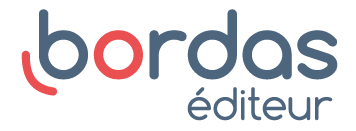 Je pars du bon pied pages 190 et 191 :
les élèves en difficulté pourront être dirigés vers ces pages.
Les étoiles : * fragile  ;  ** satisfaisant (niveau attendu)  ; *** expert.